Proceed With Caution
Matthew 7:13-23
Gates & Roads (13-14)
Jesus’ evangelistic conclusion
The grand, motivational application
Deut 30:19 “Choose life…
1 Kings 18:21 “If the LORD is God, follow Him…”
Jer 21:8 “The way of life or the way of death.”
Balance
Don’t be narrow minded
This does not suggest works earn salvation
Gates & Roads (13-14)
Destruction: Wide gates & broad roads
Is the gospel simply acknowledging facts?
Jaffa Gate, Jerusalem
Gates & Roads (13-14)
Road to Life: Small, narrow, & hard
John 10:9 “I am the door…”
John 14:6 “I am the way, and the truth, and the life.”
Gates & Roads (13-14)
Road to Life: Small, narrow, & hard
Jesus warns of hell: Matt 25:41
It’s hard to follow Jesus: Matt 8:18-32, 9:61
Jesus takes precedence over money:     	Matt 19:21
Gates & Roads (13-14)
Road to Life: Small, narrow, & hard
Jesus pushes cultural norms: John 6:48-60
Jesus divides families: Matt 10:34-39
Followers must be ready to die: Matt 16:24
Fruits
Beware of false prophets, wolves
You will know them by their fruits
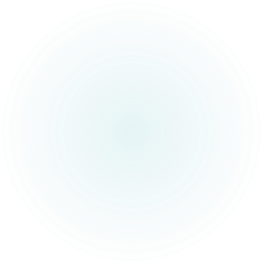 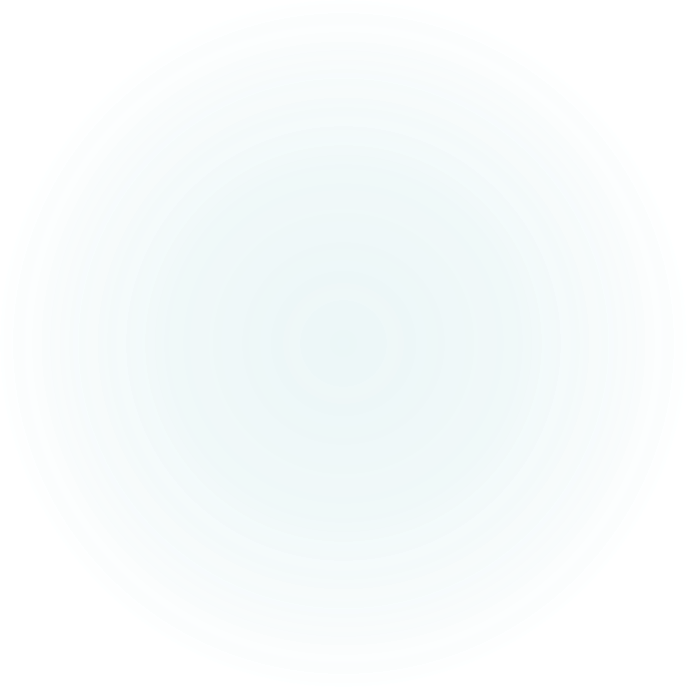 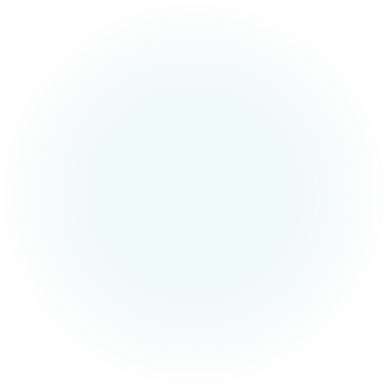 How to recognize a wolf
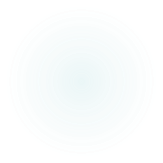 Fruits
The false prophets avoids preaching on such things as the holiness, righteousness, justice, and wrath of God.
He avoids preaching on the doctrine of the final judgment. 
False prophets fail to emphasize the fallenness and depravity of mankind.
False prophets de-emphasize the substitutionary death and atonement of Christ.
Confessions
Knowing about God:
Polite: 
Speaking truth:
Speaking in Jesus name:
Public confession:
Confessions
Knowing God: Saving faith
Who is God: Holy, just, without sin
Who are you: Sinner/separated from God
Who is Jesus: Son of God, died for your sin, rose from the dead.
What is your response: believe, repent, obey